Дуба кора                       Querqus cortex                                 
Дуб черешчатый             Querqus robur L. 
(Д. обыкновенный)        (Q. pedunculata Ehrh.)
Дуб скальный                 Querqus petraea (Mattuschka) Liebl.
                                         (Q. sessiliflora Salisb.)
сем. Буковые                   Fagaceae
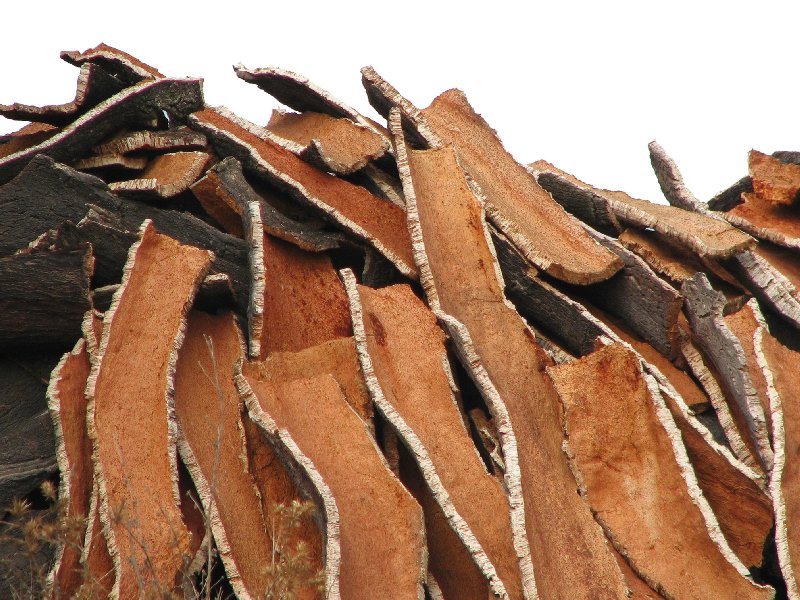 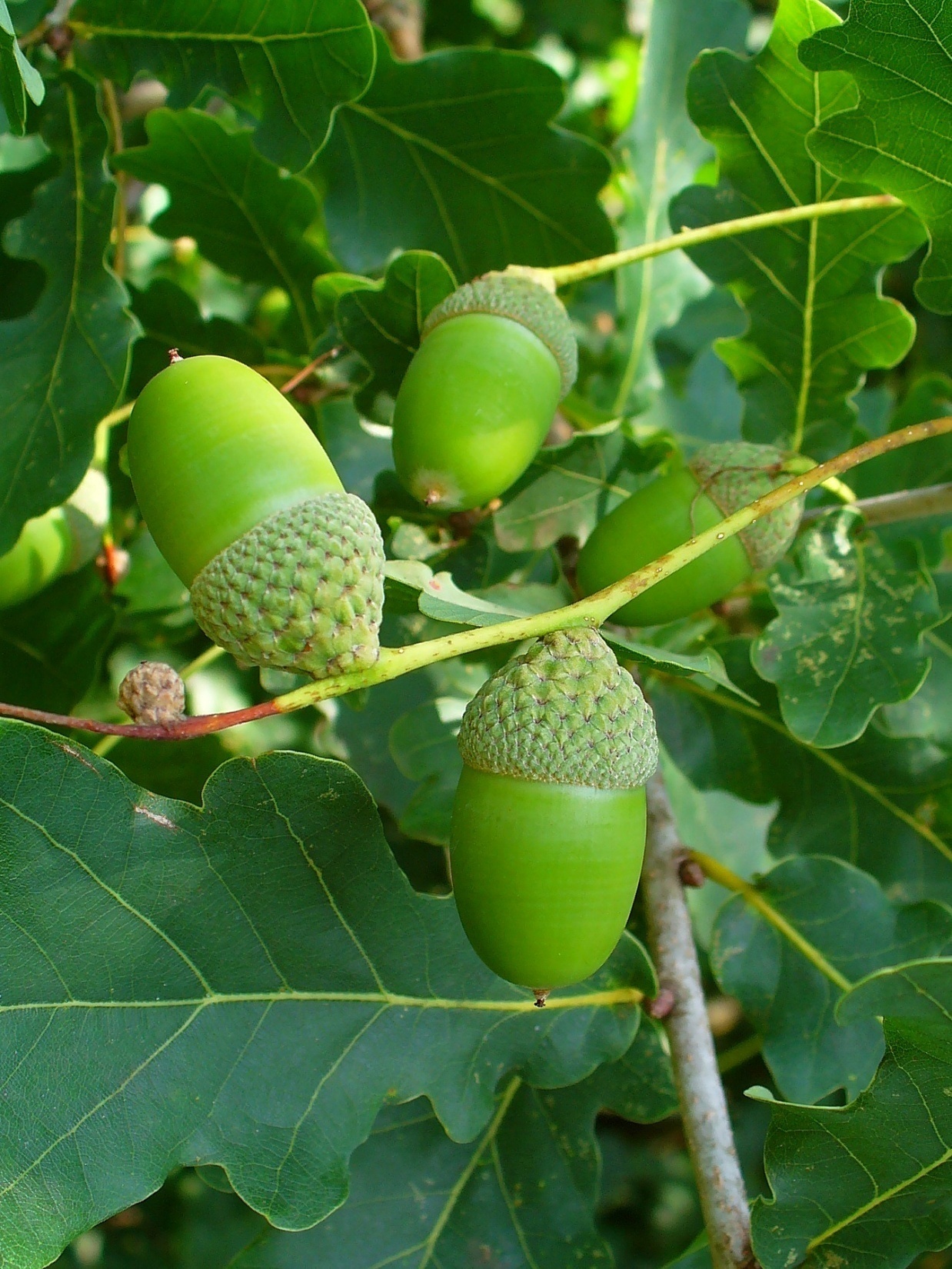 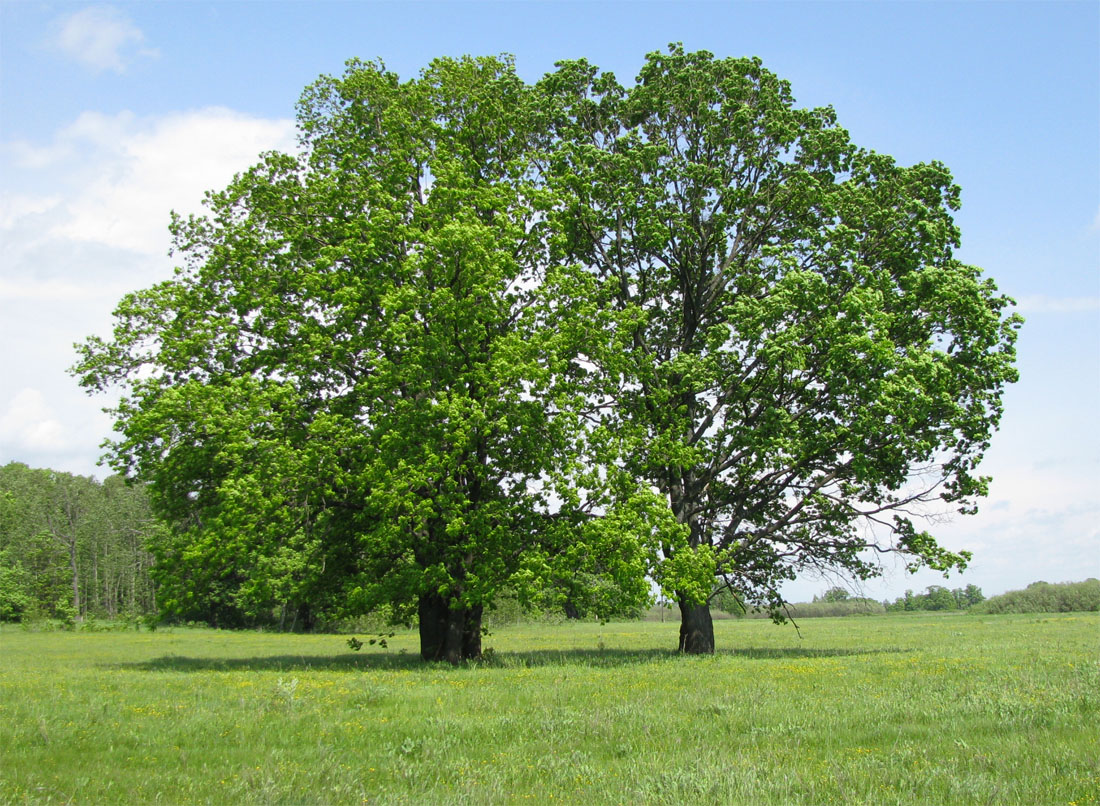 Химический состав
катехин                             галлокатехин                              катехин-3-галлат
димер катехина
Стандартизация
Кора дуба стандартизуется ГФ XIV – ФС.2.5.0071.18 по содержанию дубильных веществ в пересчете на танин  (не менее 7%).
      В EuPh 8 кора дуба стандартизуется по содержанию танинов в пересчете на пирогаллол (не менее 3%).
Препараты коры дуба
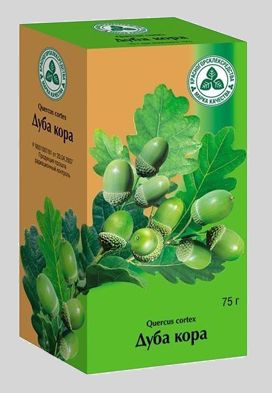 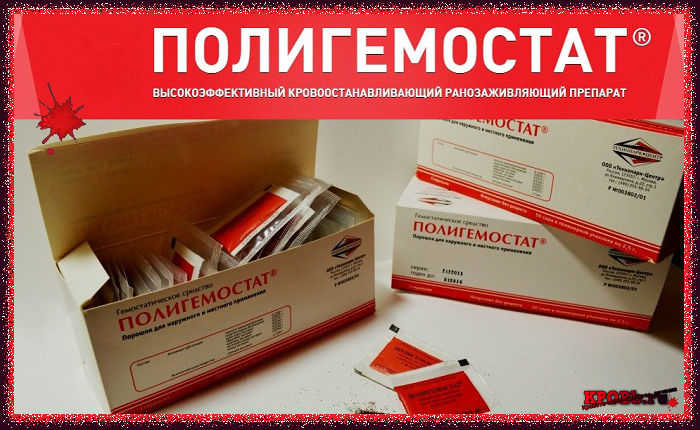 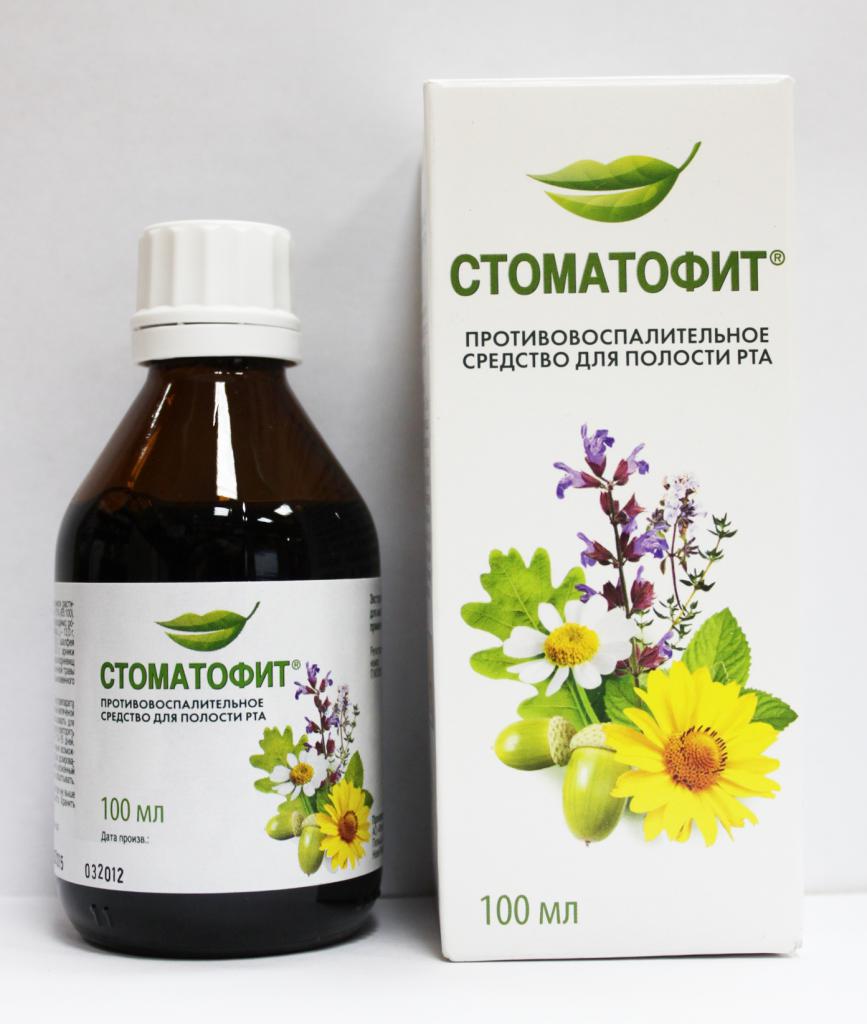 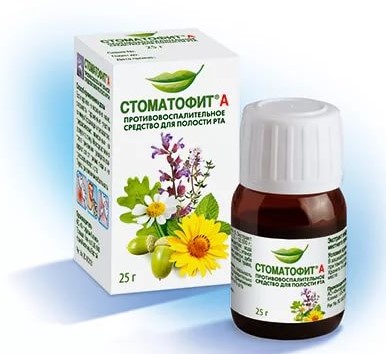 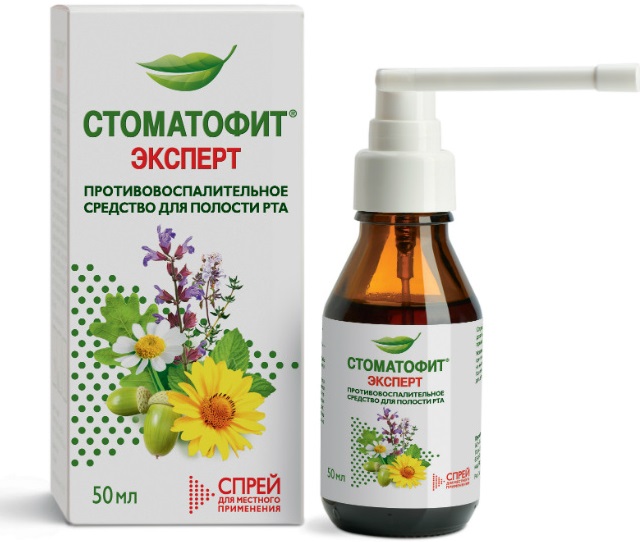 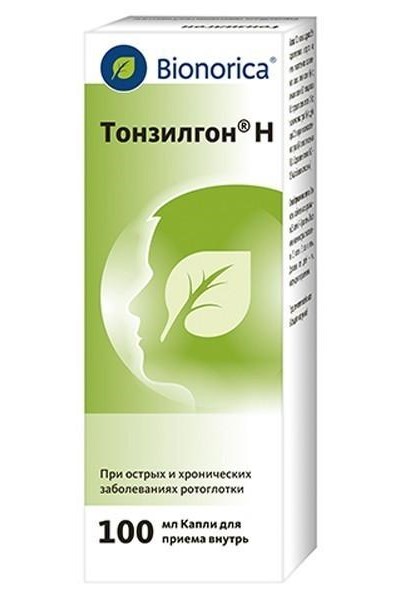 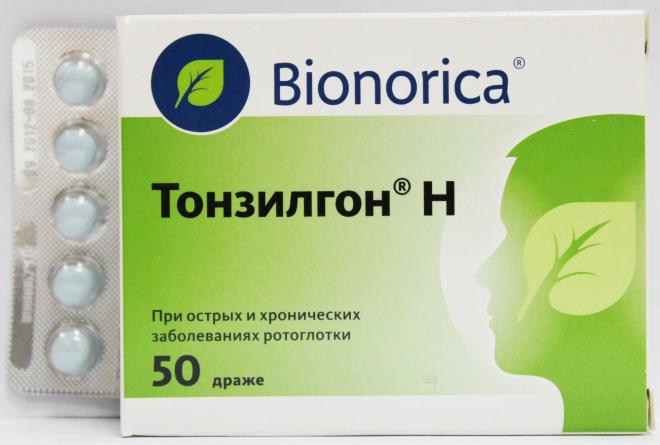